Työlliset toimialoittain Etelä-Savossa 2019 - 2022 (TOL 2008), 1.1.2023 aluejako (Etelä-Savossa työllisiä yhteensä vuonna 2022: 49 871 kappaletta)
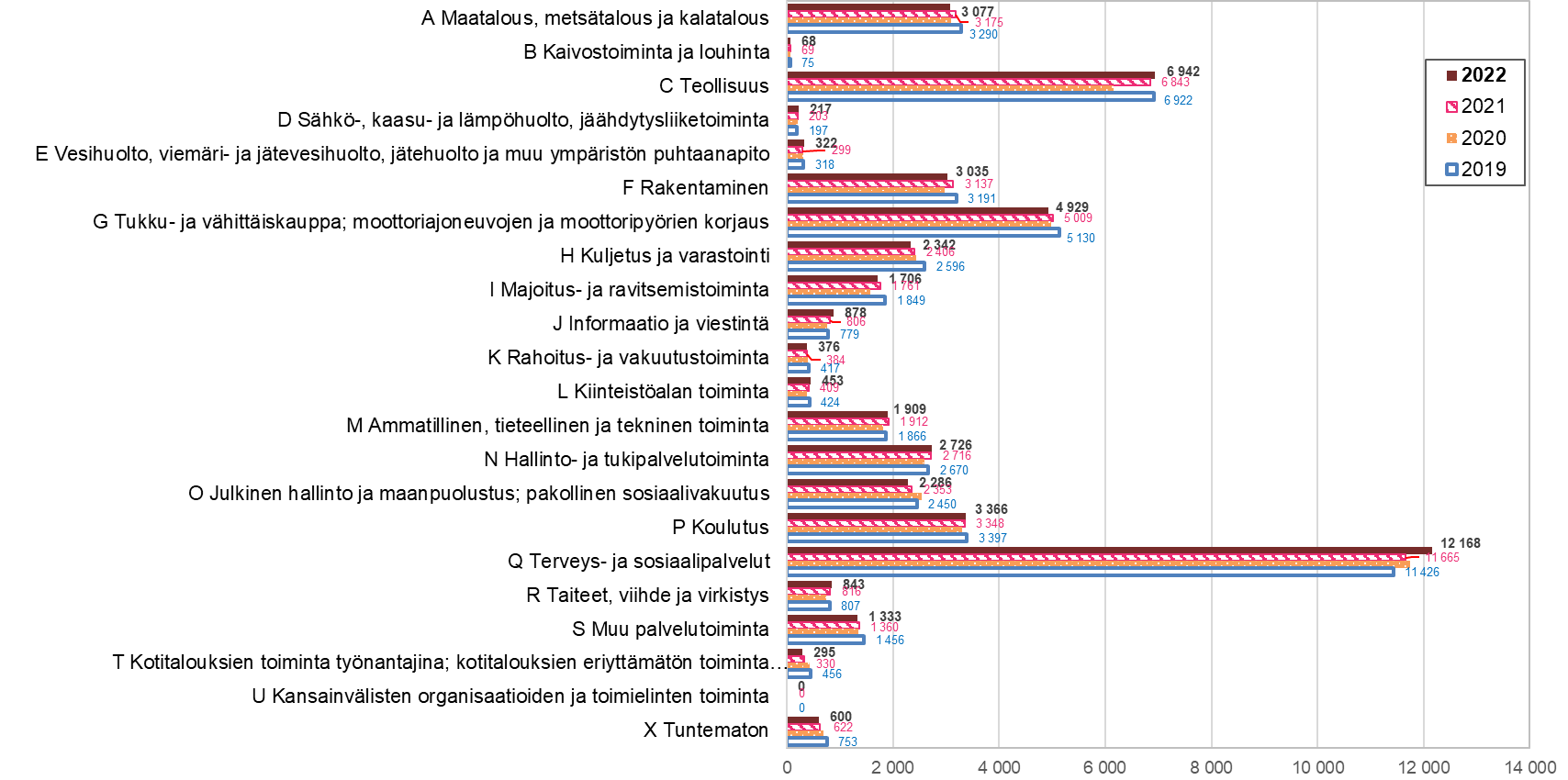 Lähde: Tilastokeskus, työssäkäyntitilasto								                   päivitetty: 2.1.2024 / jk